HACIENDA LA PUENTE UNIFIED SCHOOL DISTRICT
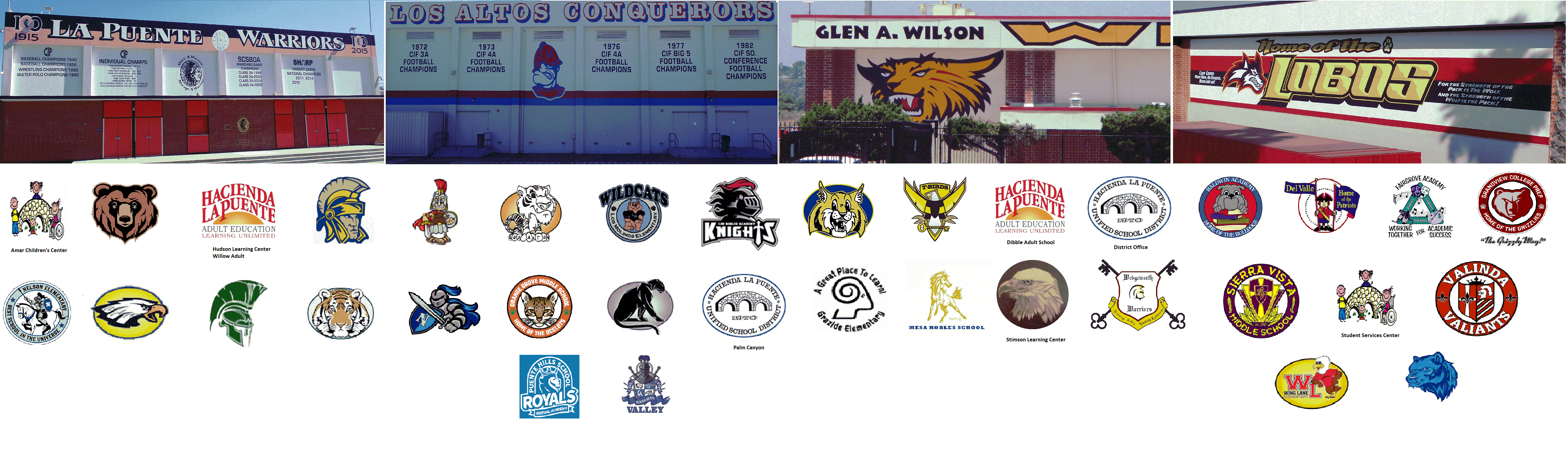 La Puente Quad
Workman Quad
Wilson Quad
Los Altos Quad
School Site Improvement Projects
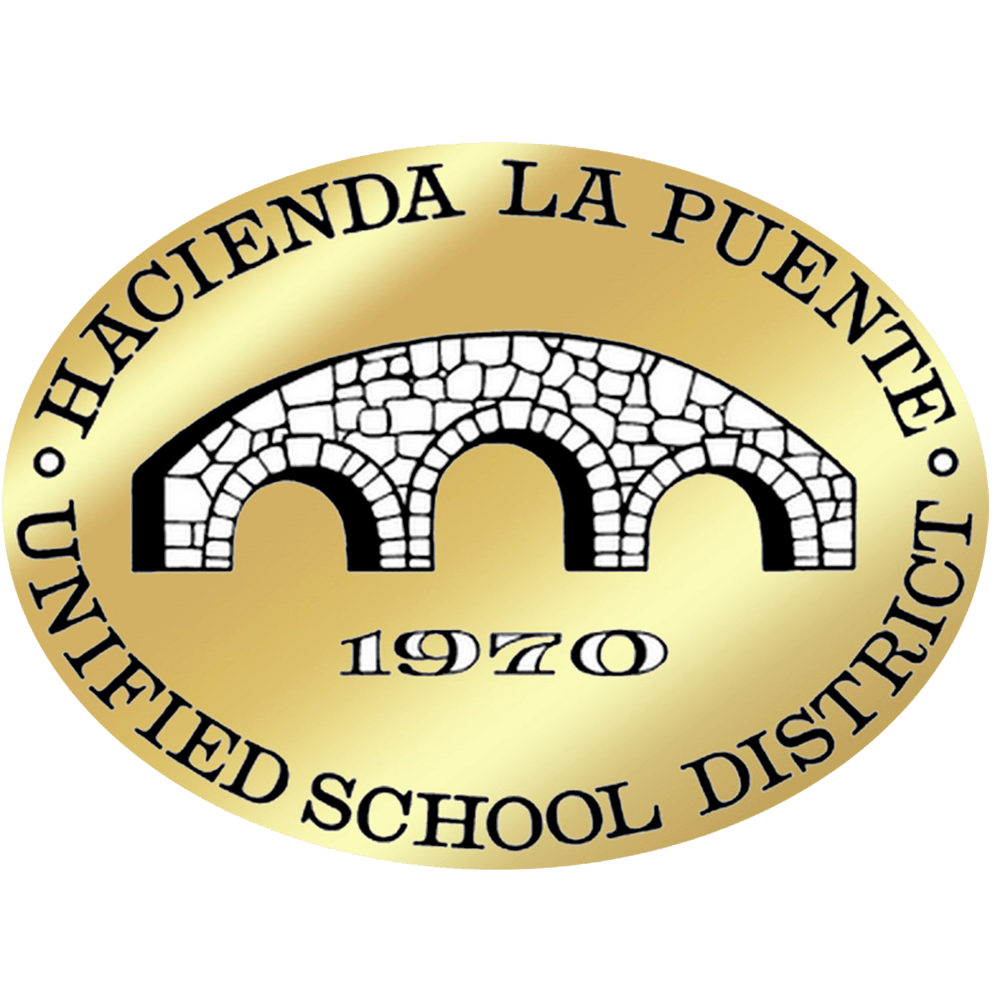 Business Services
Regular Board Meeting January 23, 2024
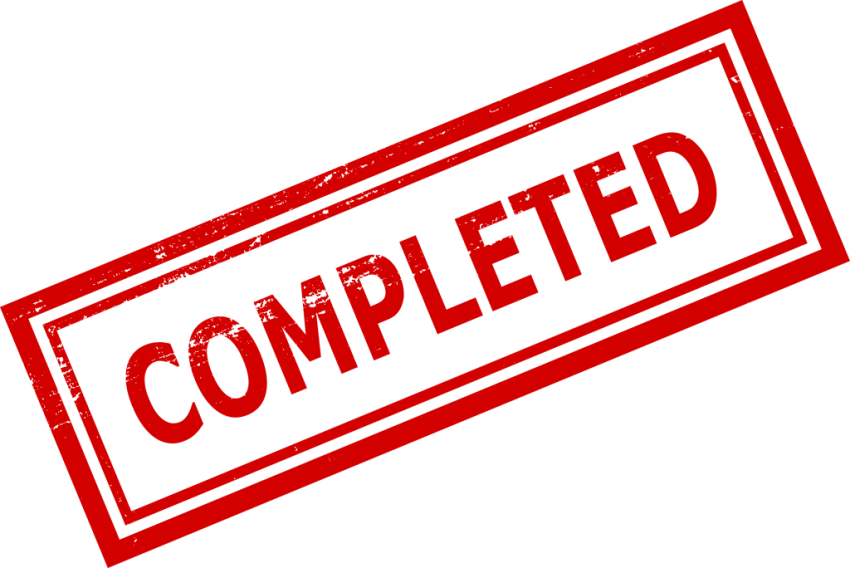 PROJECT COMPLETE LIST
2023-2024
2
Changes And Progress Since Last Report - Blue
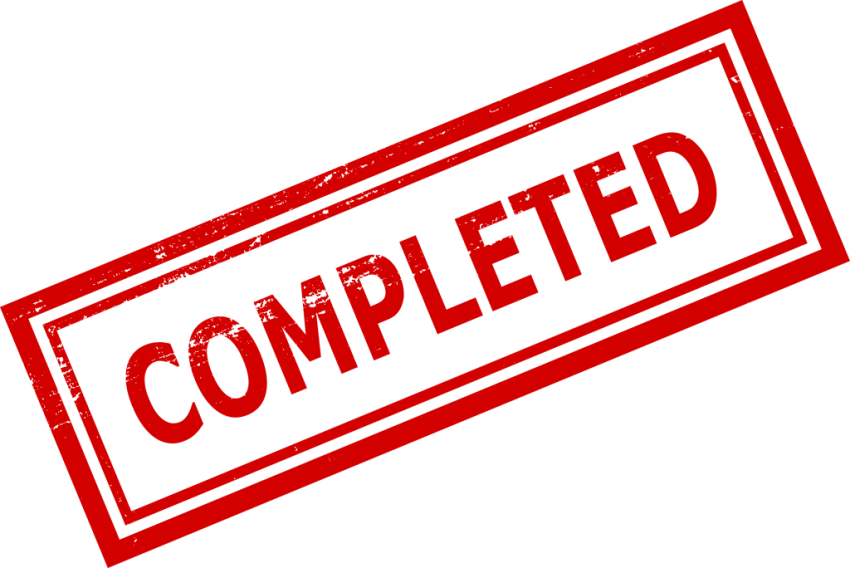 PROJECT COMPLETE LIST
2023-2024
3
Changes And Progress Since Last Report - Blue
Projects Completed as of January 23, 2024  District Office – Transportation Fuel Station Repairs (11/2023)
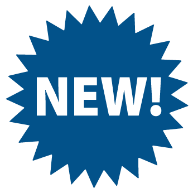 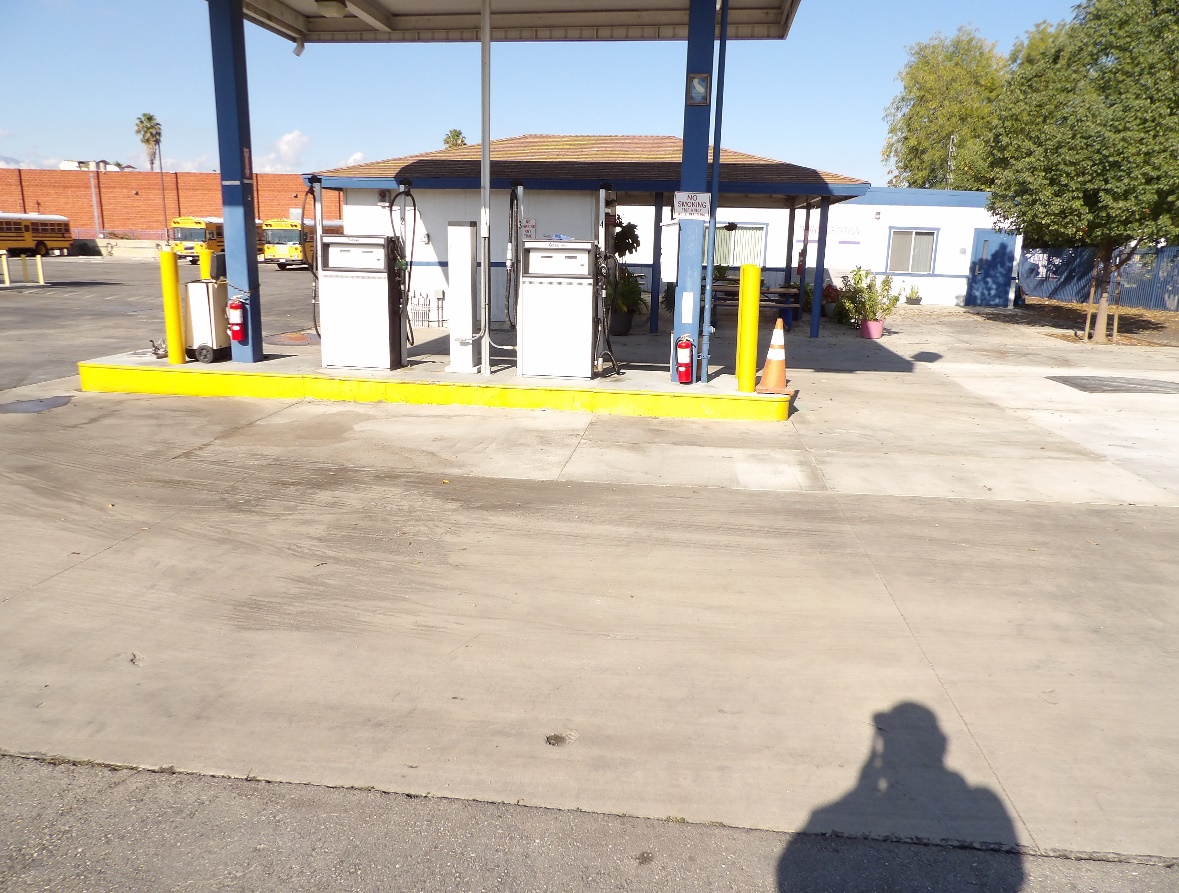 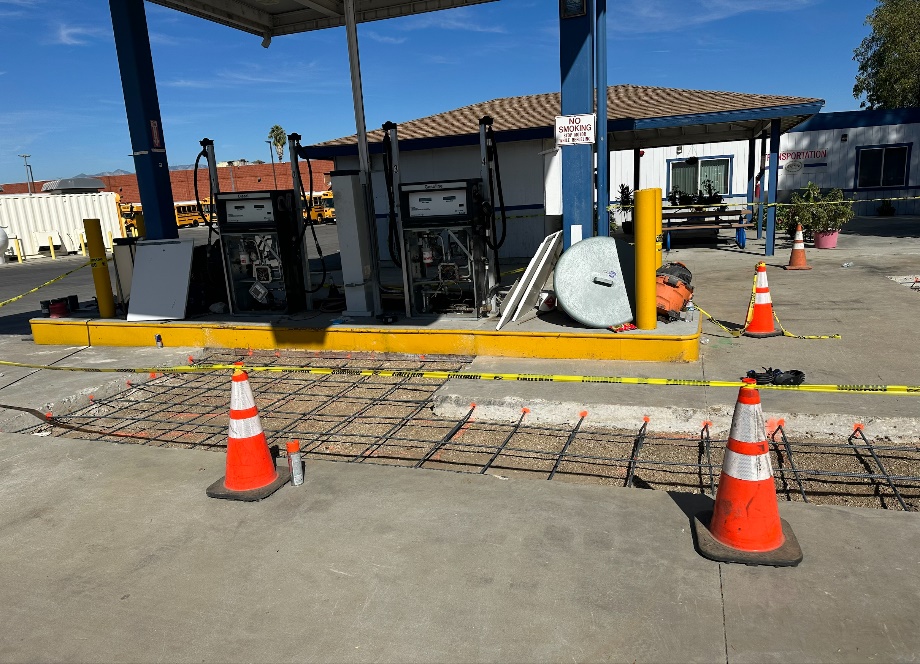 AFTER
BEFORE
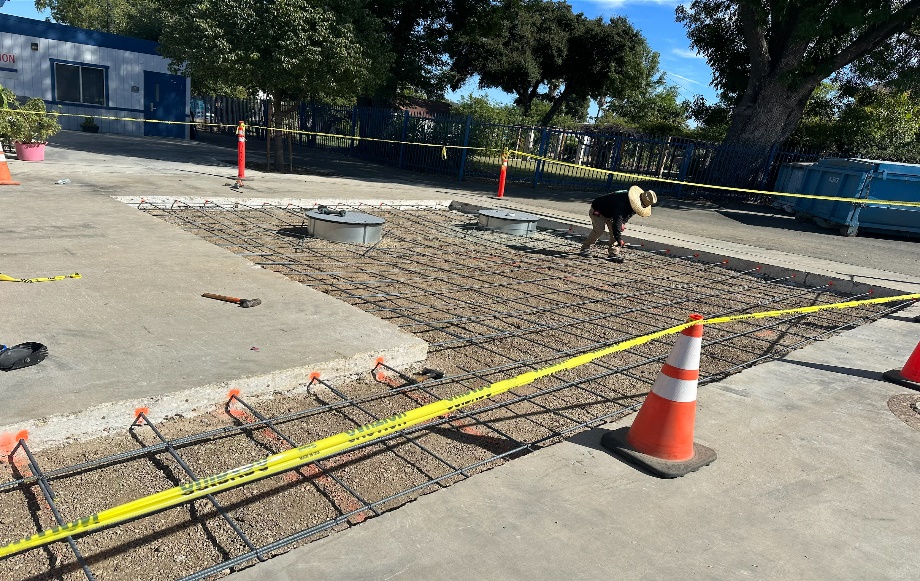 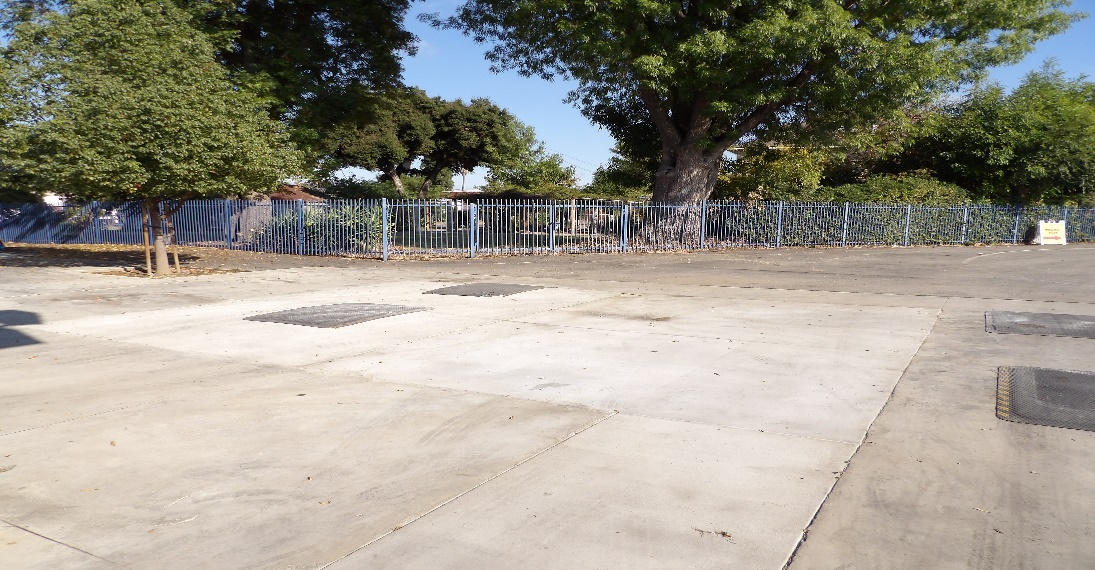 BEFORE
AFTER
4
Projects Completed as of January 23, 2024Del Valle, La Puente HS, Nelson ES, Sierra Vista MS, Sparks MS, Sunset ES, Workman ES – Golden Bell Award (12/2023)
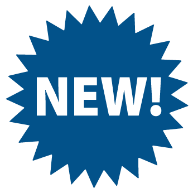 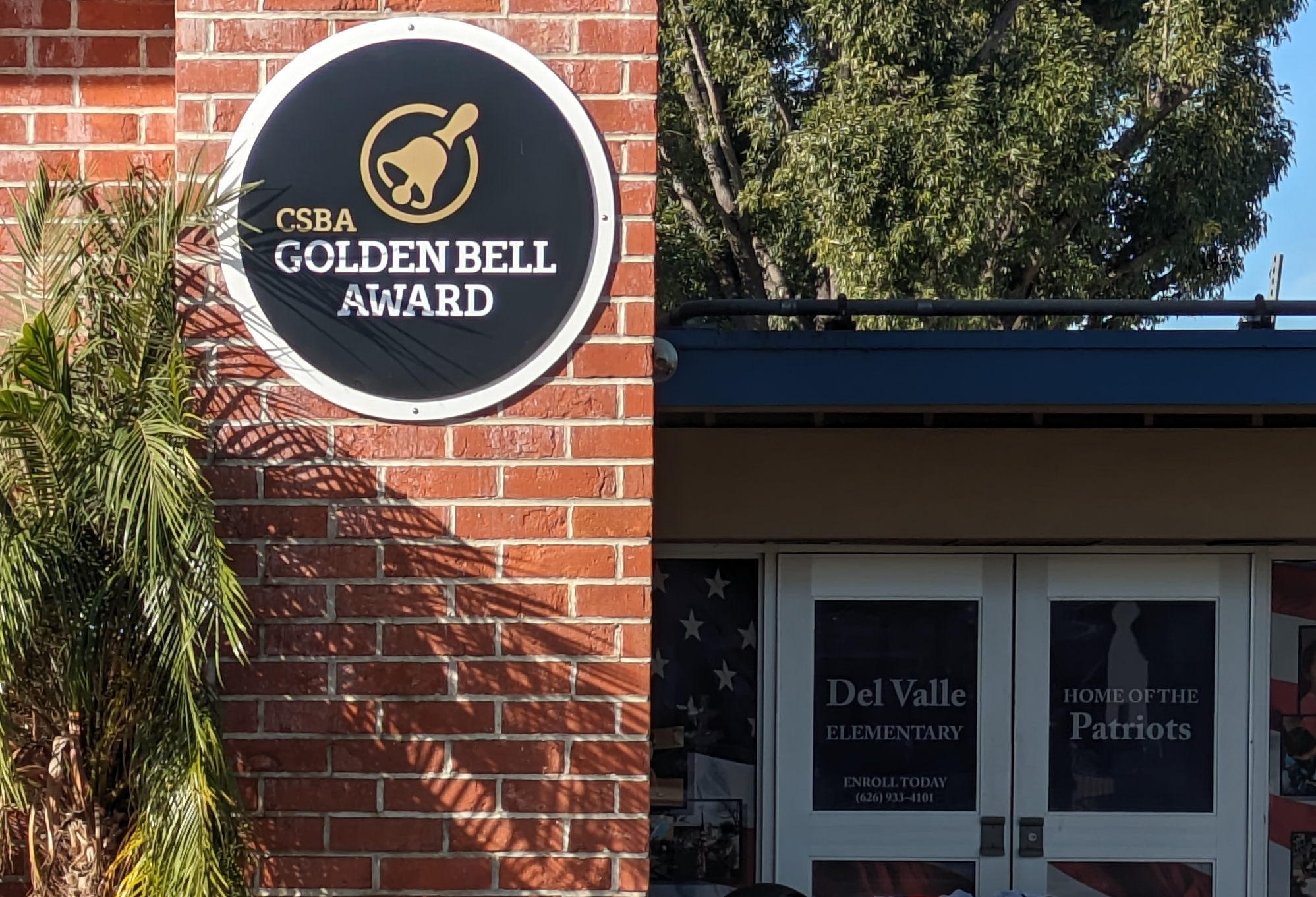 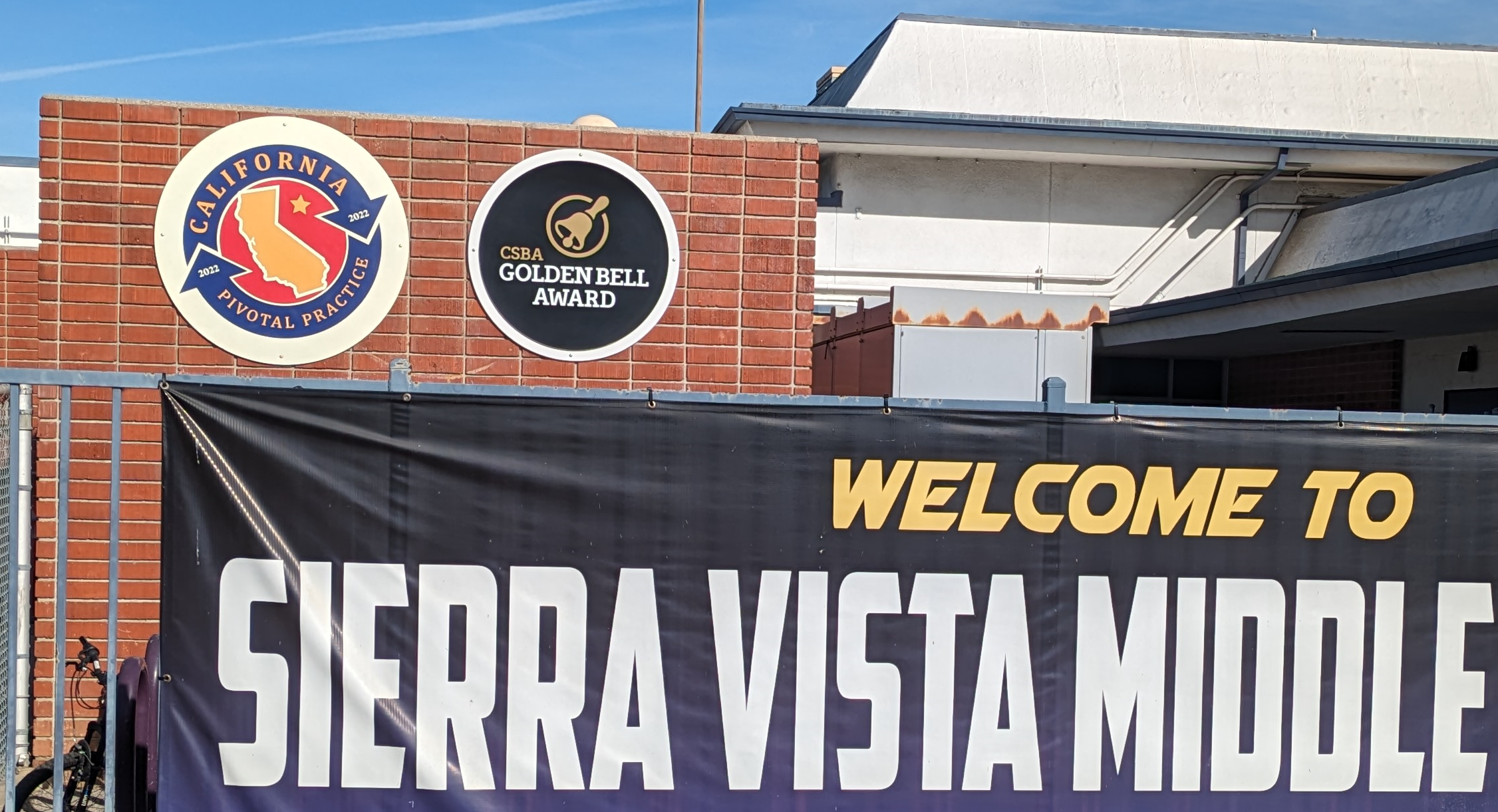 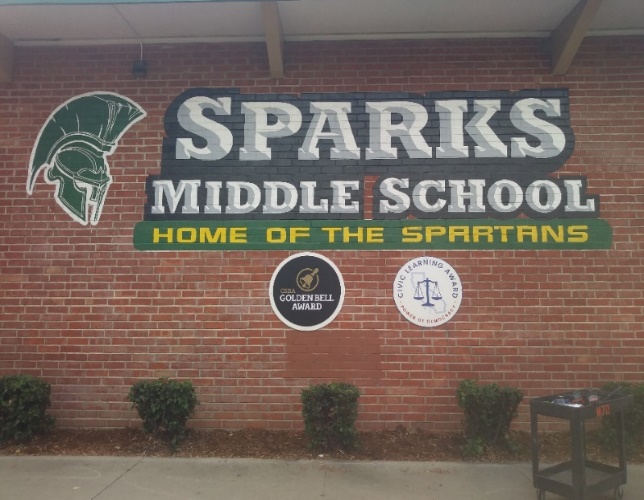 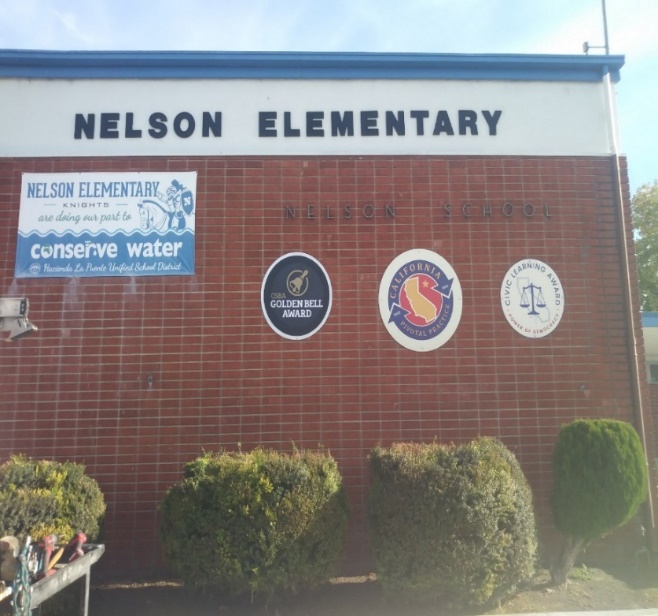 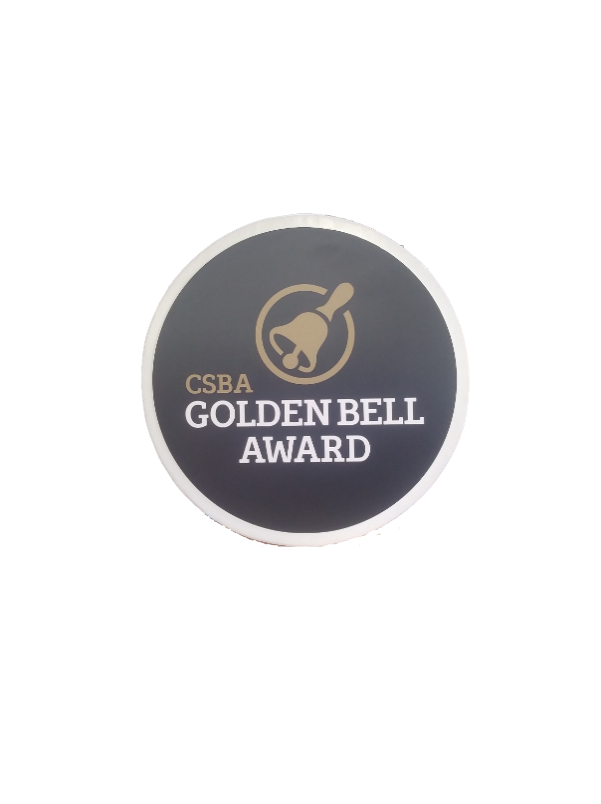 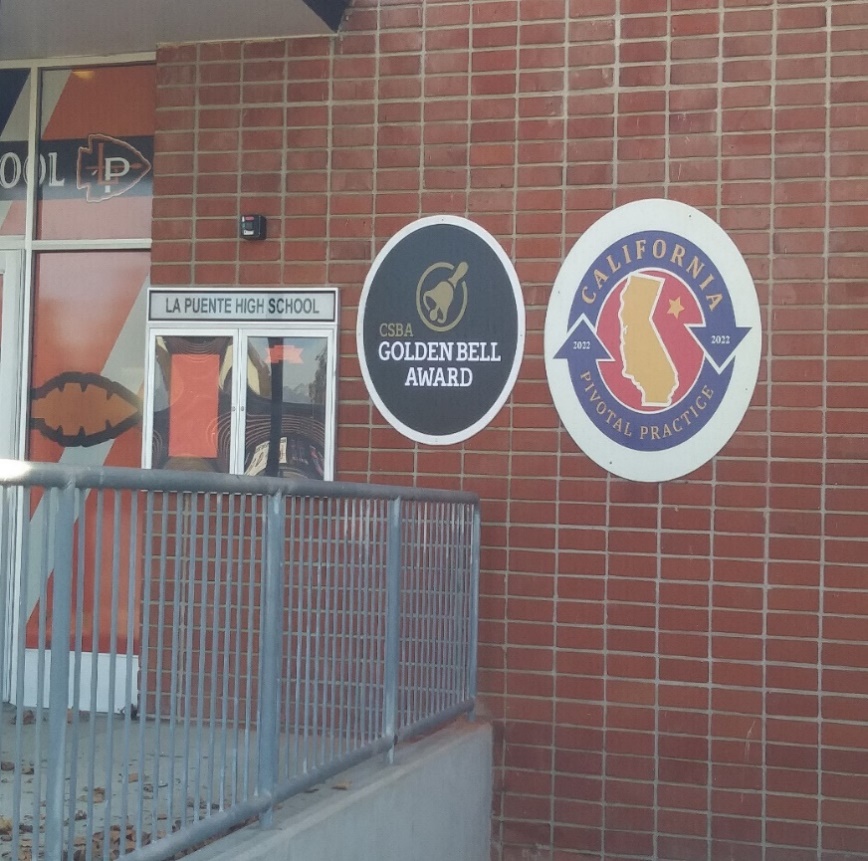 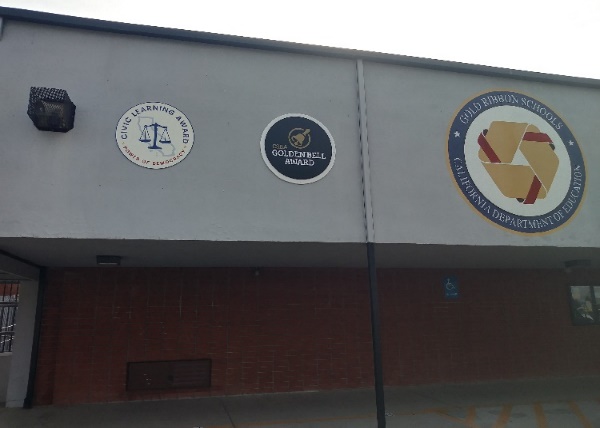 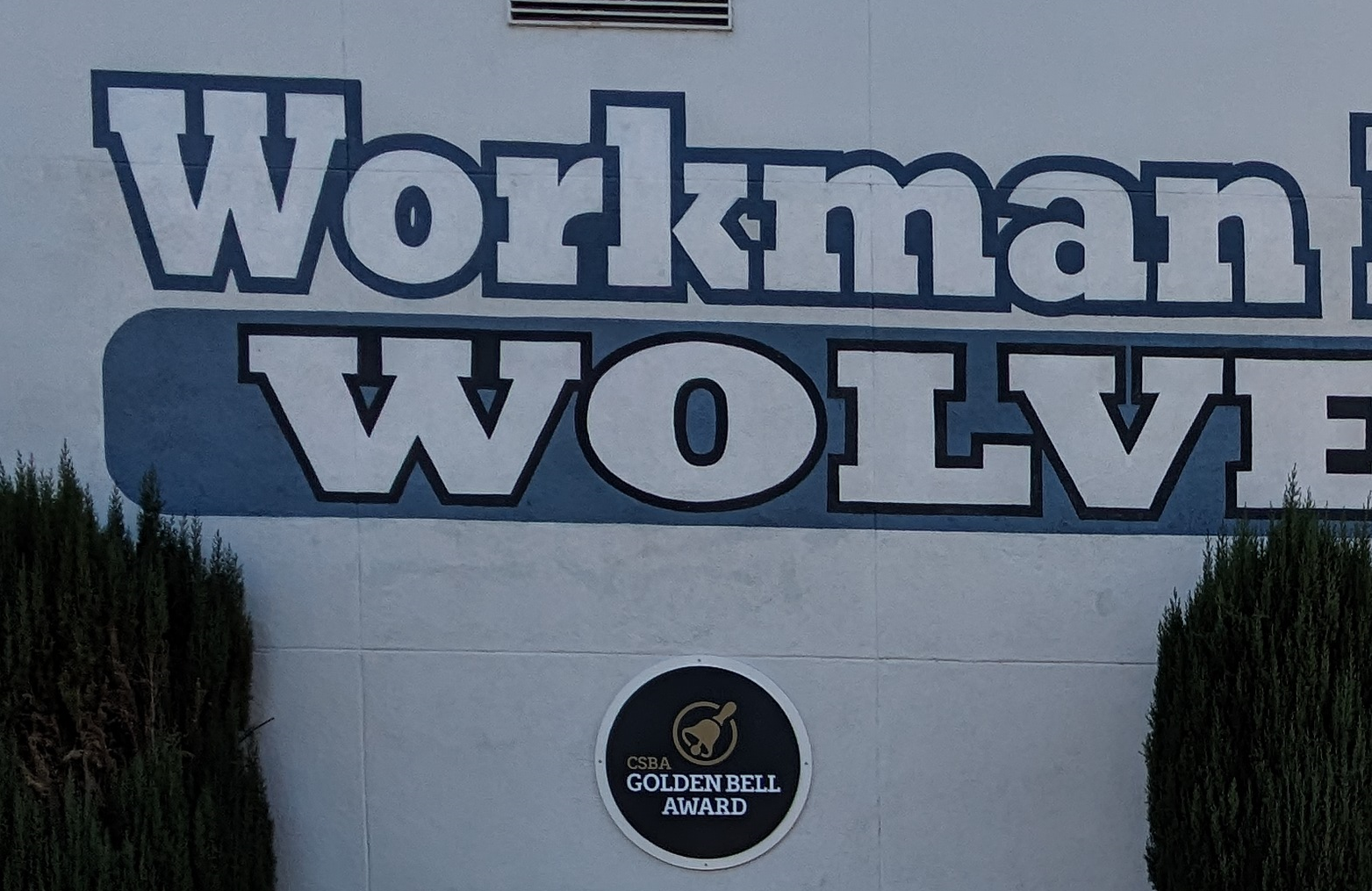 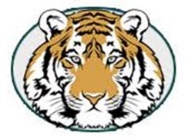 5
Projects Completed as of January 23, 2024  Valley AS – Administration Landscaping (11/2023)
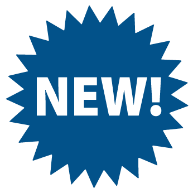 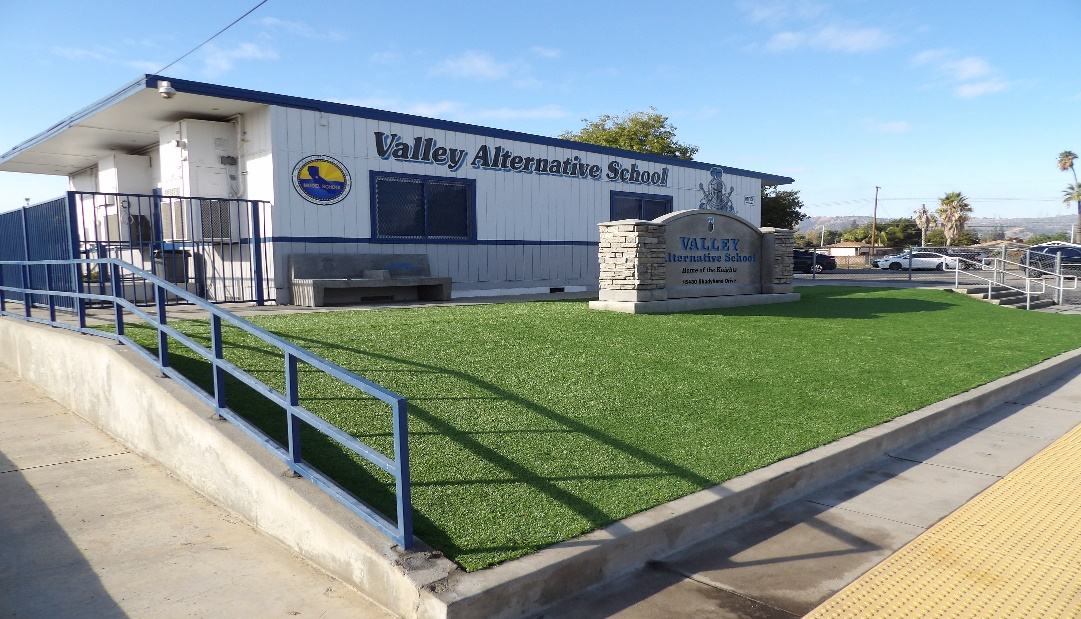 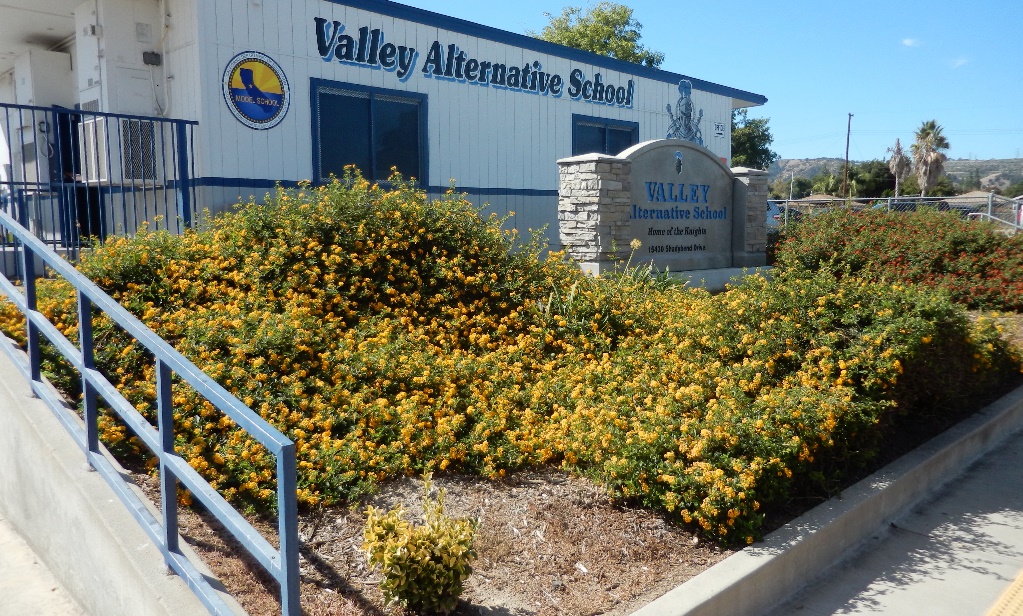 BEFORE
AFTER
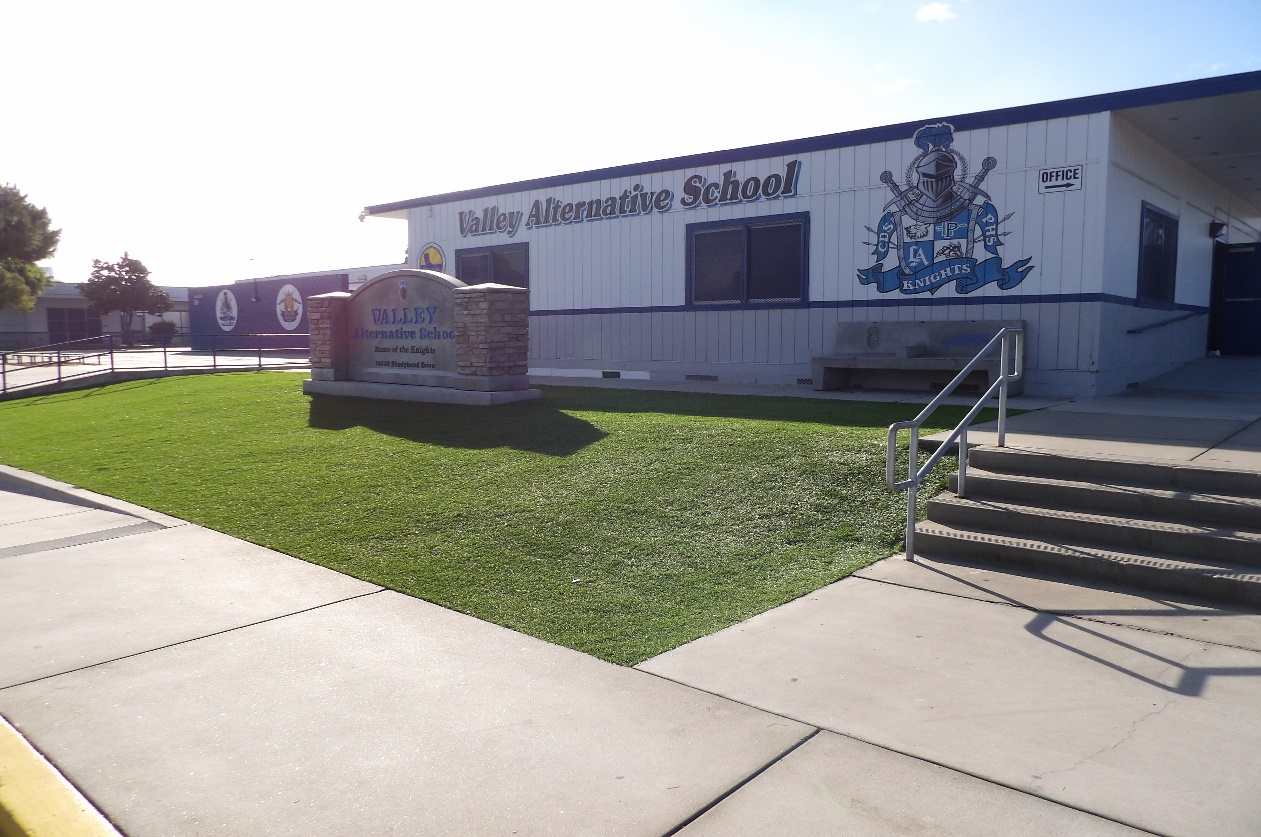 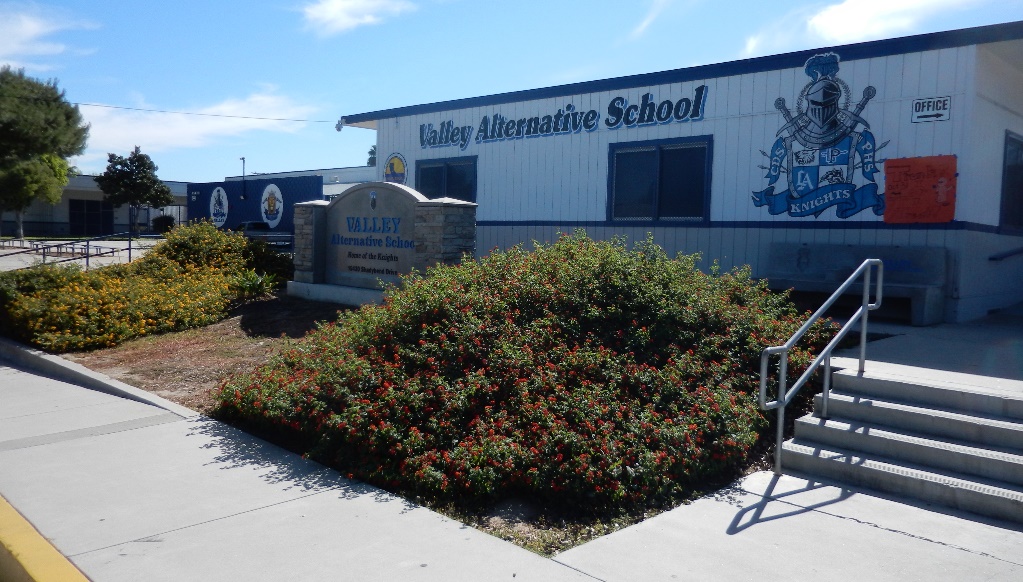 6
Projects Completed as of January 23, 2024Sparks ES – School Beautification (12/2023)
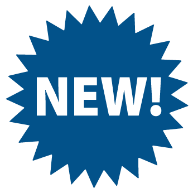 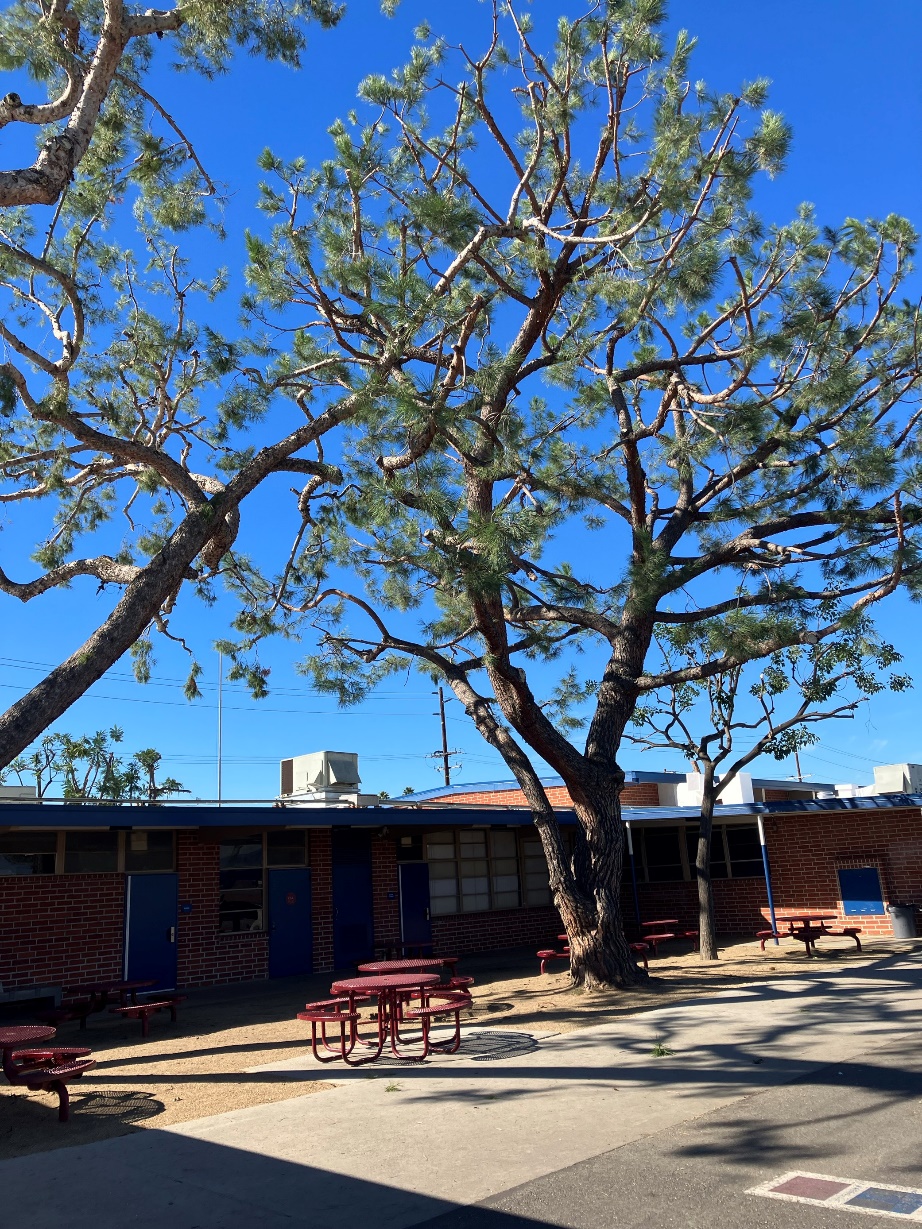 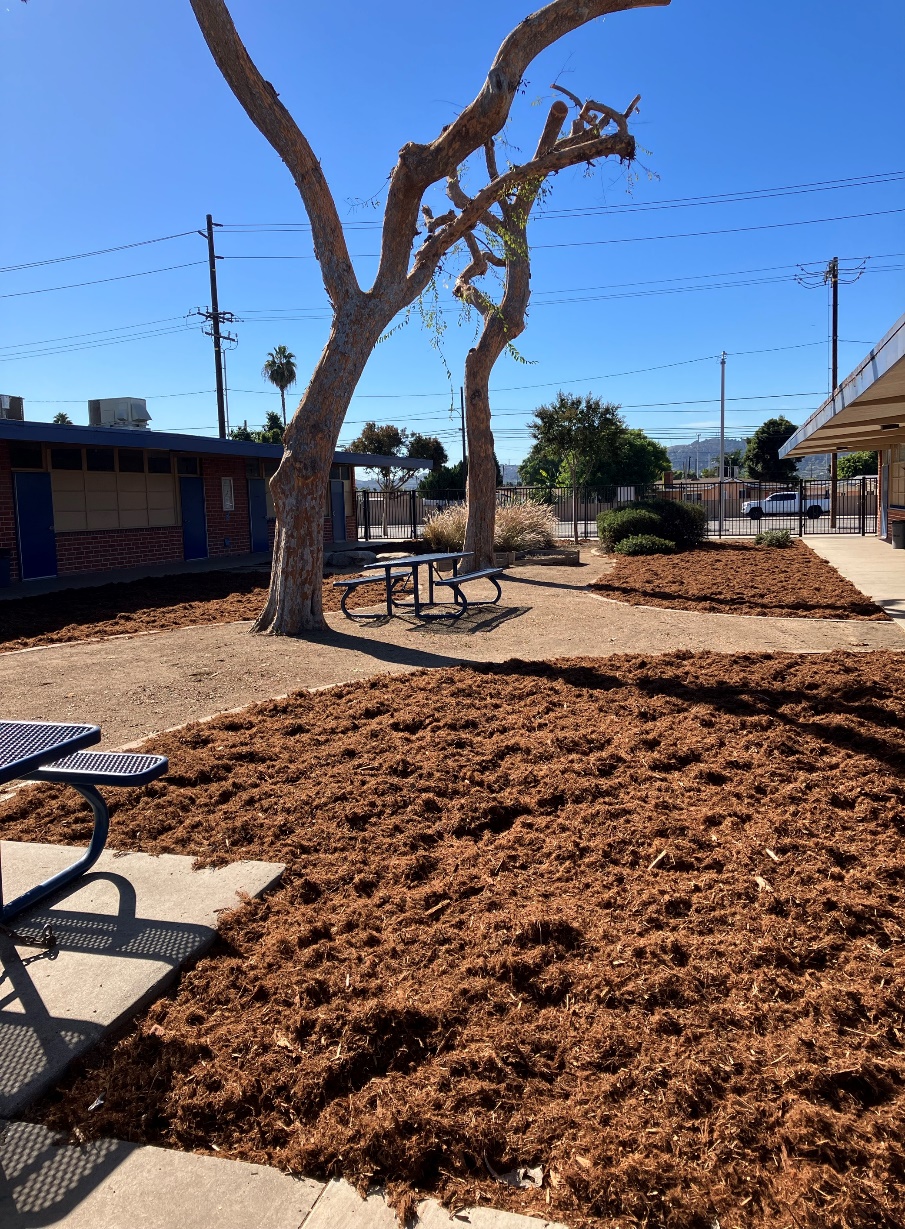 7
Projects In Progress
2023-2024
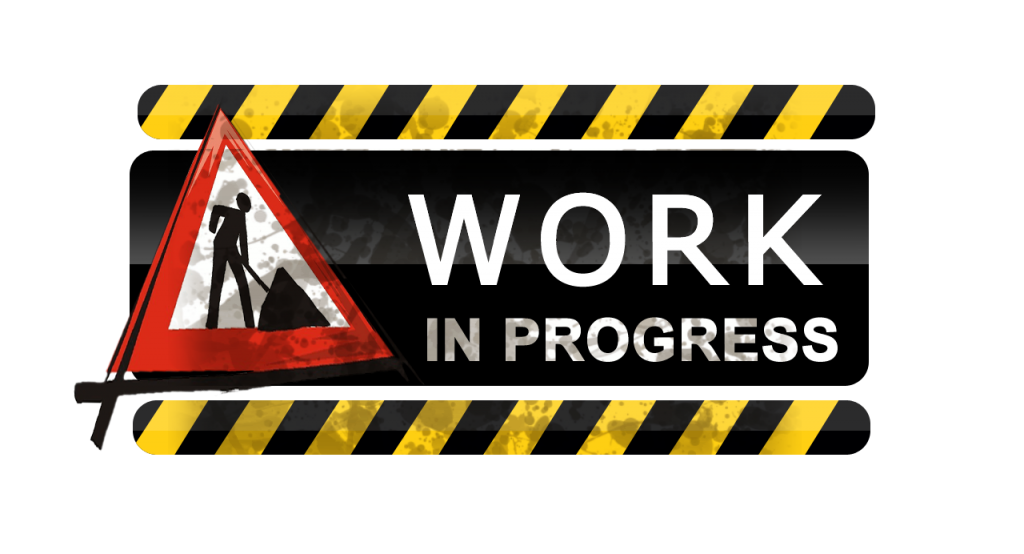 8
Projects In Progress as of January 23, 2024
Changes And Progress Since Last Report - Blue
9
Projects In Progress as of January 23, 2024
10
Changes And Progress Since Last Report - Blue
Projects with Division of State Architect (DSA) Waiting on Approval
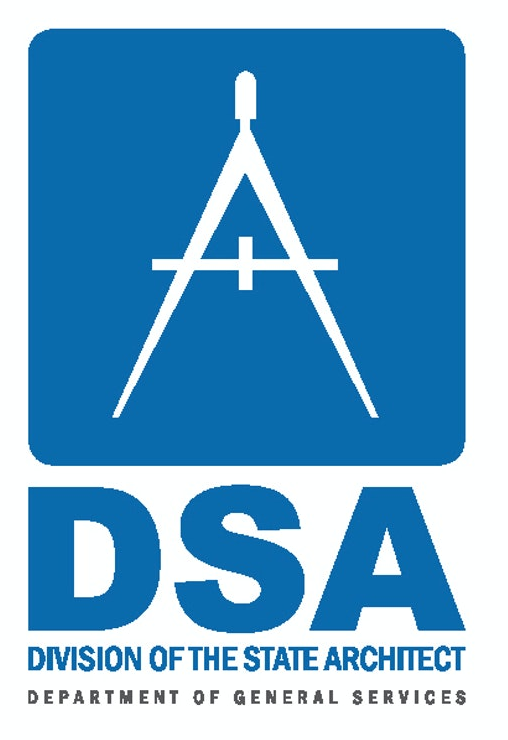 Projects in Design
Changes And Progress Since Last Report - Blue
11
Next Report – February 22, 2024
12